АУ «Центр мониторинга и образования» города Чебоксары
Организация и проведение итогового сочинения (изложения) 6 декабря 2023 г.7 февраля 2024 г. 10 апреля 2024 г.
01 декабря 2023 г.
Нормативное методическое обеспечение проведения Итогового сочинения (изложения)
Приказ Минпросвещения России и Рособрнадзора от 04.04.2023 №233/552 «Об утверждении Порядка проведения государственной итоговой аттестации по образовательным программам среднего общего образования»;
Методические рекомендации по организации и проведению итогового сочинения (изложения) в 2023/2024 учебном году (письмо Рособрнадзора от 21.09.2023 № 04-303);
Приказ Министерства образования Чувашской Республики от 09.10.2023 №2083 «О проведении итогового сочинения (изложения) в Чувашской Республике в 2023/2024 учебном году»;
Приказ Министерства образования Чувашской Республики от 15.11.2023 №2306 «Об утверждении Порядка проведения итогового сочинения (изложения)»
Особенности формулировок тем итогового сочинения
Минпросвещения России, Рособрнадзор и Совет по вопросам проведения итогового сочинения принял решение об изменении с 2022/23 учебного года подхода к формированию комплектов тем итогового сочинения: они будут формироваться из закрытого банка тем итогового сочинения. 
	В 2023/24 учебном году комплекты тем итогового сочинения будут формироваться из ежегодно пополняемого закрытого банка тем итогового сочинения. Комплекты будут содержать как темы, которые использовались в прошлые годы, так и новые темы, разработанные в 2022 и 2023 гг. 
	В 2023 г. по согласованию с Советом по вопросам проведения итогового сочинения в раздел 3 «Природа и культура в жизни человека» добавлен новый подраздел «Язык и языковая личность». В связи с этим уточнен комментарий к разделу.
	Открытый банк итогового изложения пополнен новыми текстами.	Порядок и процедура проведения итогового сочинения (изложения), критерии их  оценивания в новом учебном году не меняются.

      Подробная информация размещена на сайте ФГБНУ «ФИПИ»: 
https://fipi.ru/itogovoe-sochinenie
СТРУКТУРА ЗАКРЫТОГО БАНКА ТЕМ ИТОГОВОГО СОЧИНЕНИЯ
Разделы и подразделы 
1. Духовно-нравственные ориентиры в жизни человека 
1.1. Внутренний мир человека и его личностные качества. 
1.2. Отношение человека к другому человеку (окружению), нравственные идеалы и выбор между добром и злом. 
1.3. Познание человеком самого себя. 
1.4. Свобода человека и ее ограничения. 
2. Семья, общество, Отечество в жизни человека 
2.1. Семья, род; семейные ценности и традиции. 
2.2. Человек и общество. 
2.3. Родина, государство, гражданская позиция человека. 
3. Природа и культура в жизни человека 
3.1. Природа и человек. 
3.2. Наука и человек. 
3.3. Искусство и человек.
3.4. Язык и языковая личность (новый подраздел!).
КОММЕНТАРИИ К РАЗДЕЛАМ ЗАКРЫТОГО БАНКА ТЕМ ИТОГОВОГО СОЧИНЕНИЯ
Образец комплекта тем 2023-24 учебного года
В каждый комплект тем итогового сочинения будут включены по две темы из каждого раздела банка: 

темы 1, 2 
«Духовно-нравственные ориентиры в жизни человека»; 

темы 3, 4 
«Семья, общество, Отечество в жизни человека»; 

темы 5, 6
 «Природа и культура в жизни человека».
Открытый банк Итогового изложения
С 2022/23 учебного года итоговое изложение проводится с использованием текстов из открытого банка текстов для итогового изложения (банк изложений) без изменения процедуры направления текстов для изложений в субъекты Российской Федерации (информационное письмо Рособрнадзора от 24.10.2022 № 04-408, письмо Минобразования Чувашии от 31.10.2022 №02/13-15310)
	Банк изложений включены тексты отечественных авторов, разработанные в 2014-2023 годах. 
	Тексты распределены по трем разделам:
	Раздел 1. Нравственные ценности 	Раздел 2. Мир природы 	Раздел 3. События истории

Ссылка на банк изложений ФИПИ:
http://ege.fipi.ru/os11/xmodules/qprint/index.php?proj=FBCAFDDFA469AEBD4FAAED11E271A183
Тексты изложений - https://fipi.ru/itogovoe-sochinenie
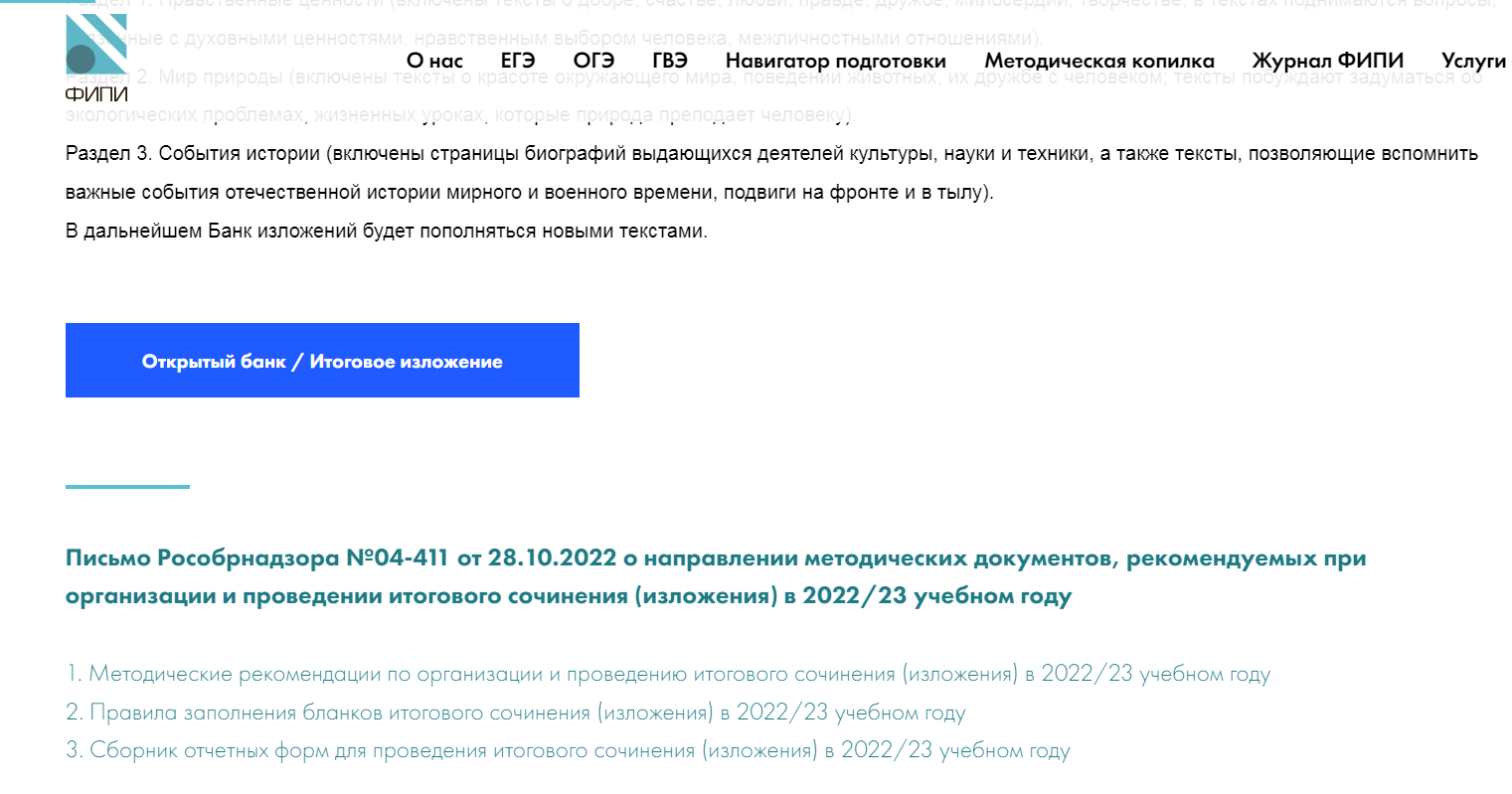 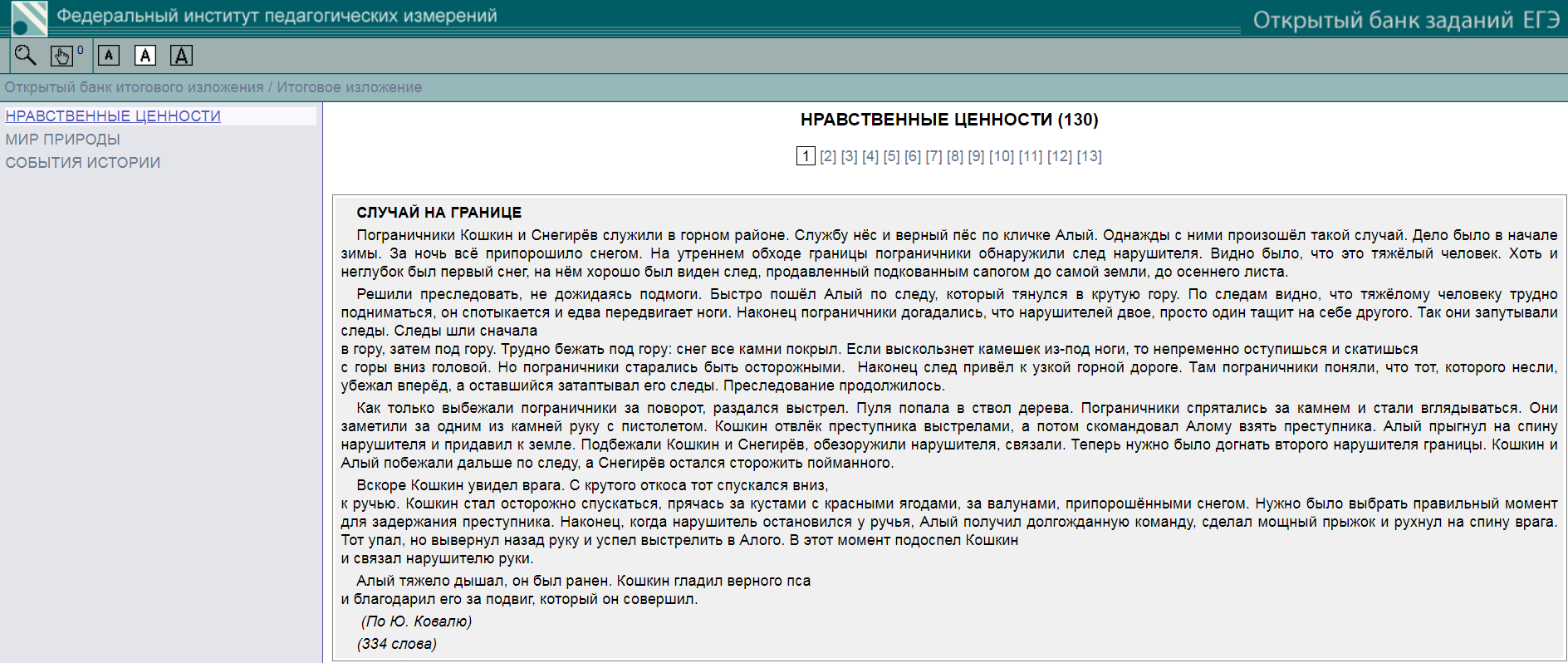 Организация и проведение итогового сочинения (изложения) в образовательной организации
Даты проведения итогового сочинения (изложения)
Основная дата проведения 
(первая среда декабря)  
6 декабря 2023 г.

Дополнительные даты 
(первая среда февраля и вторая среда апреля)
7 февраля 2024 г.
10 апреля 2024 г.
Итоговое сочинение (изложение) как условие допуска к ГИА проводится для обучающихся 11 (12) классов, экстернов
	- оценивается по принципу «зачет», «незачет»; 
	- как допуск к ГИА действует бессрочно.
Итоговое изложение вправе писать:
	- обучающиеся с ОВЗ, экстерны с ОВЗ, 
	- обучающиеся – дети-инвалиды и инвалиды, экстерны – дети-инвалиды и инвалиды, 
	- обучающиеся в специальных учебно-воспитательных учреждениях закрытого типа, а также в учреждениях, исполняющих наказание в виде лишения свободы, 
	- лица, обучающиеся по состоянию здоровья на дому, 
	- лица, обучающиеся в ОО, в том числе санаторно-курортных, в которых проводятся необходимые лечебные, реабилитационные и оздоровительные мероприятия. 
	
	*Обучающиеся 10 классов, участвующие в экзаменах по отдельным учебным предметам, освоение которых завершилось ранее, не участвуют в итоговом сочинении (изложении) по окончании 10 класса.
Итоговое сочинение (изложение)
Место регистрации – образовательная организация 
      - заявление с 2023 г. не содержит согласие на обработку ПДн;
	- обучающиеся с ОВЗ, дети-инвалиды и инвалиды к заявлению прилагают копию рекомендации ПМПК или справки об инвалидности, выданной ФГУ МСЭ) 
06.12.2023 – обучающиеся 11 (12) классов, экстерны;
07.02.2024, 10.04.2024 – обучающиеся, экстерны:
	- получившие неудовлетворительный результат («незачет»), 
	- не явившиеся по уважительным причинам,
	- не завершившие написание по уважительным причинам, 
	- удаленные с итогового сочинения (изложения) за нарушение требований Порядка. 
Место проведения – образовательная организация
	Начало: 10.00 
	Продолжительность: 3 ч. 55 мин (235 минут). 
	(для детей с ОВЗ + 1,5 часа, с питанием)
Размещение конкретных тем сочинения на портале topic.rustest.ru за 15 минут до начала проведения